Maintain Employee Engagement During the COVID-19 Pandemic
Keep employees engaged to ensure both short- and long-term organizational viability.
Get the complete storyboard with free trial membership now!
Sample
McLean & Company Insight
The changing way of work triggered by this pandemic means engagement efforts must be easy to implement and targeted for relevant audiences.
Executive Summary
Employee disengagement is a huge risk during the COVID-19 pandemic and has the potential to hinder both long-term and short-term organizational viability. Therefore, employee engagement will impact how the organization recovers from the pandemic. Organizations must focus on sustaining and boosting employee engagement during this uncertain time.
Situation
The uncertainty of the pandemic means that employee engagement is at higher risk. Organizations need to think beyond targeting traditional audiences by considering engagement of onsite, remote, and laid-off employees.
Complication
Solution
Identify key drivers to leverage during the pandemic to boost engagement as well as at-risk drivers to focus efforts on. Then, select quick-win tactics to sustain and boost engagement for relevant target audiences.
Roadmap
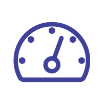 Determine ownership and communicate engagement actions
Determine the scope
Identify engagement drivers
Engaged employees are crucial for the short- and long-term viability of the organization
Organizations Expecting Increased Engagement
54%
27%
Employee disengagement is a huge risk 
during this pandemic …
… but employee engagement may determine how the organization recovers.
Organizations with high levels of engagement are expected to exceed organizational performance of those with lower levels of engagement.
Only 54% of employees strongly agree that they feel well      prepared to do their job during this pandemic (Gallup, 2020).
Exceeding
Underperforming
As uncertainty grows and layoffs occur, employees who remain may experience survivor’s guilt. Studies show that this may cause:
Organizational Performance
Increased absenteeism
Increased fear of being let go 
Decreased morale
Reduced job motivation
Reduced organizational commitment 
Decreased employee engagement
Reduced speed of decision making
Decreased productivity
McLean & Company, HR Trends 2019; N=501
During the 2008 recession, organizations with engaged, enabled, and energized employees experienced average annual operating margins of 27.4%.
3x
higher than organizations with low engagement (The Culture Works, 2019).
(Institute for Employment Studies, 2004; SSRN Electronic Journal, 2010)
Organizations who want to maintain their long-term viability must focus on sustaining and boosting employee engagement.
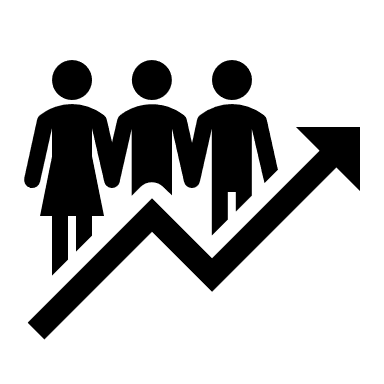 Define the target audience of engagement actions
The organization’s position on the Risk & Viability matrix as well as their response to the pandemic will determine the audiences to include in engagement efforts.
I
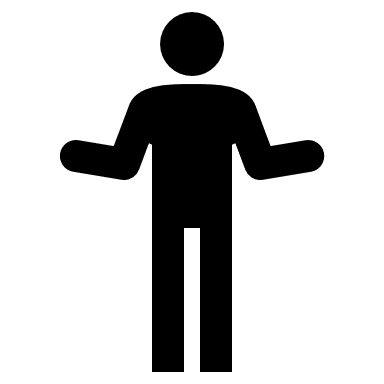 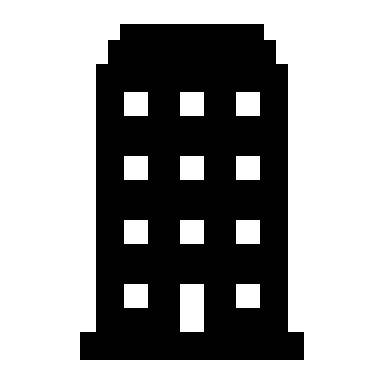 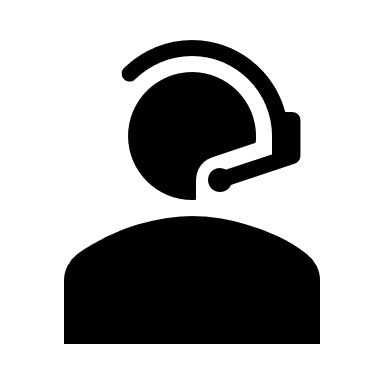 Laid-Off Employees
 Employees who lost their jobs due to organizational restructuring and downsizing, with the intent of being rehired.
Onsite Employees 
Employees who are continuing to work in the traditional environment or centralized workplace
Remote Employees
Employees who are working outside the traditional work environment or centralized workplace
Document the target audience of engagement actions in tab 2 of the Pandemic Engagement Workbook.
It is important to ensure that laid-off employees continue to feel a sense of belonging to the organization even if they are not working. 
Getting laid off during a period of great uncertainty can cause stress, financial burdens, and a negative impact on mental health. 
Regularly engaging with laid-off employees can help alleviate the adverse impacts and make it easier for these employees to transition back to work when they are rehired. Without doing so, there is a risk that they will not return, which will ultimately lead to increased costs for the organization.
These employees are providing essential services that keep the organization running. However, many of them may be facing stress, anxiety, or health and safety concerns coming into work. 
It’s important to keep these employees engaged and to recognize their efforts to prevent them from feeling burdened and burnt out, to continue being productive, and to ensure organizational viability.
Remote work takes adjustment, irrespective of whether employees are new to the concept or even if they have done it occasionally. 
It’s important to keep their engagement in mind as they are adjusting to the new work environment. 
Some employees may have feelings of guilt and anxiety for not working onsite, while others may miss the social connections they had when they worked onsite.
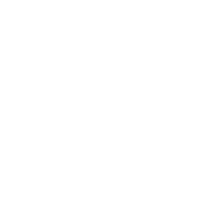